Employer Engagement GuidebookResources and materials for Market Makers and industry partners to utilize when engaging employers on workforce needs
April 2022
Internal only
This document was created to help Commonwealth employees and partners navigate the rollout of new ARPA funded programs, particularly for Market Makers when engaging and supporting employers. Materials included are leveraged from the existing state processes and learnings from the most recent employer engagements. The following materials are intended to be helpful resources but are not intended to cover every possible scenario.

For any outstanding questions, please email: 
Theresa Rowland (TRowland@commcorp.org)
Context
Internal only
1
2
3
4
A
Table of contents:
B
C
D
E
5
6
7
Internal only
Materials available in each guidebook section
Guidebook sections
Materials by section
1
2
3
1
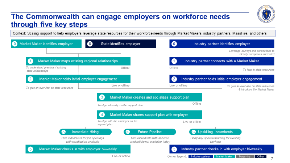 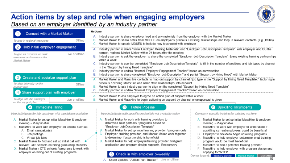 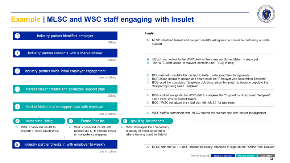 2
3
4A
4A
4B
4
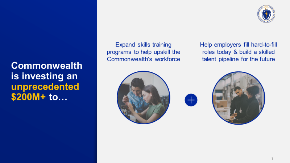 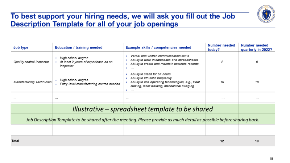 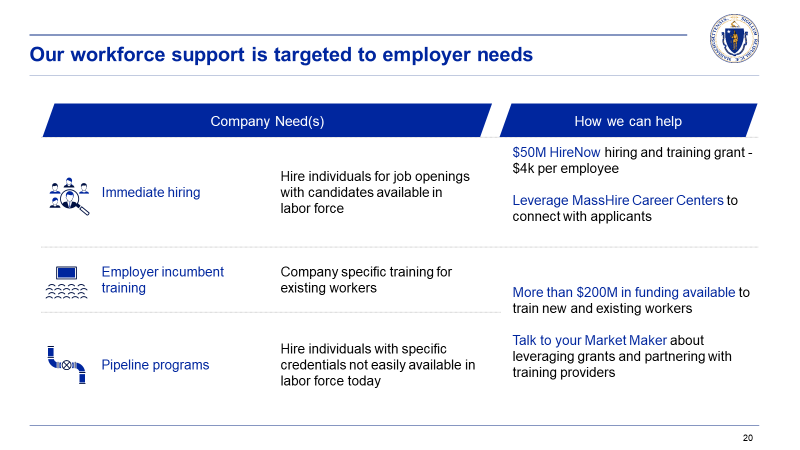 A
B
C
4C
4D
4E
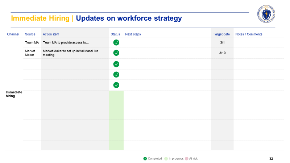 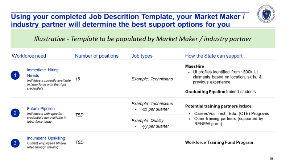 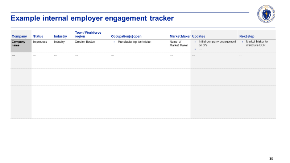 D
E
5
5
6
7
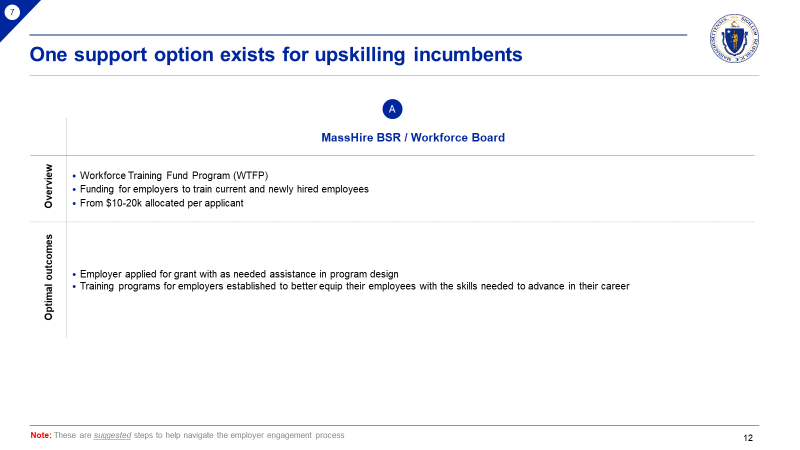 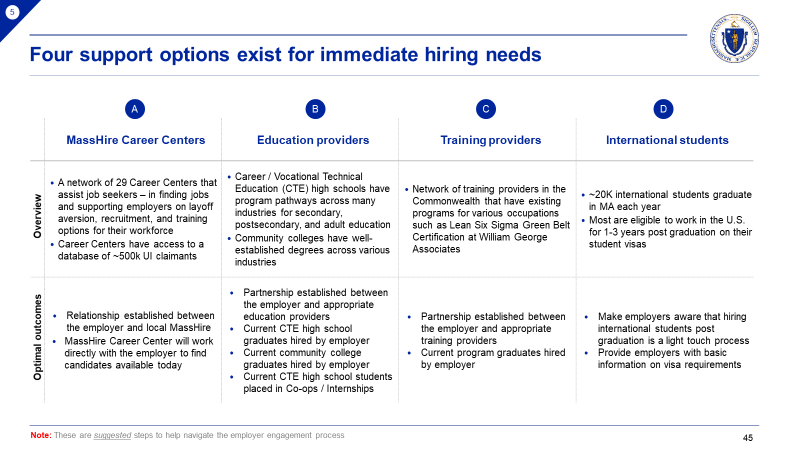 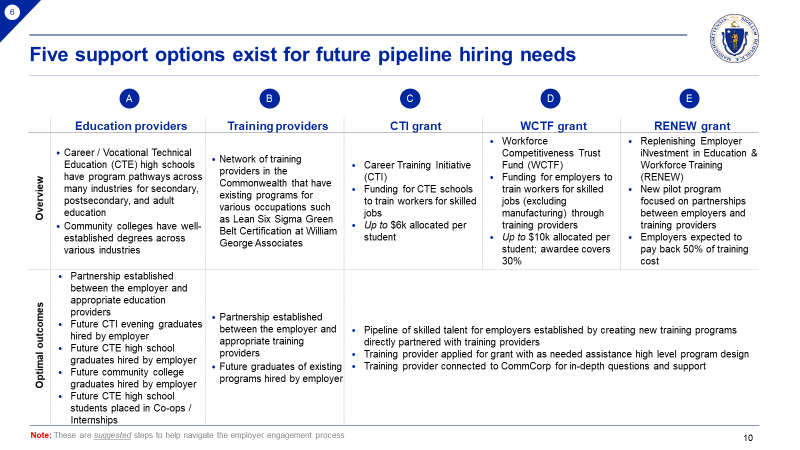 6
7
Internal only
Summary of employer engagement materials
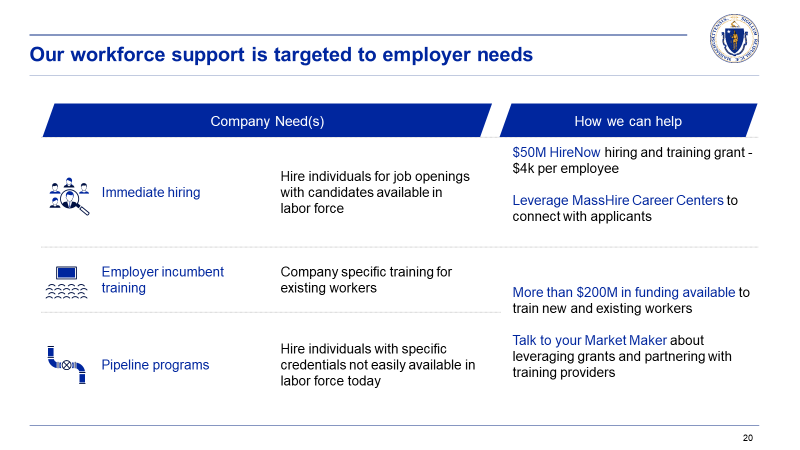 4A
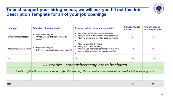 4B
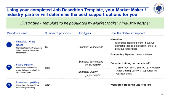 4C
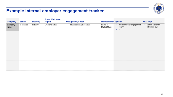 4D
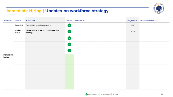 4E
Internal only
1
1. What is the process to engage employers? Who owns each step?
Internal only
1
The Commonwealth can engage employers to support workforce needs through five key steps
Context: Scaling support to help employers leverage state resources for workforce needs through Market Makers, industry partners, MassHire, and others
Market Maker / partners identifies employer
WSC member identifies employer
Industry partner identifies employer
0
0
0
Leverage surveys and connections to identify companies interested
Market Maker maps existing regional relationships
Industry partner connects with a Market Maker
1
1
To understand existing state relationships & loop in regional resources / industry partners
Offline
Offline
To loop in regional resources & understand existing state relationships
Market Maker holds initial employer engagement
Industry partner holds initial employer engagement
2
2
To give an overview on state resources, introduce the Market Maker / Workforce Board contact, dig into actual hiring needs, and begin to map out support
Live or offline
Live or offline
Live or offline
To give an overview on state resources, dig into actual hiring needs, and begin to map out support
Market Maker creates and socializes support plan
3
Offline
To align internally on the employer hiring support plan
Market Maker shares support plan with employer
4
To align with the employer on the hiring support plan
Live or offline
Immediate Hiring
Future Pipeline
Upskilling Incumbents
A
B
C
Hire individuals for job openings with candidates available
Hire individuals with specific credentials not available today
Company specific training for existing workers
Market Maker checks in with employer (e.g., bi-weekly)
Industry partner checks in with employer (e.g., bi-weekly)
5
5
To ensure employer's workforce needs support rolls out effectively
Live or offline
Owner legend:
Industry partner
Market Maker
MassHire
Other
Internal only
1
RACI | Definition and description
The RACI framework defines and assigns the responsibility and roles of important tasks to key players
Description
Responsible
Responsible for generating recommendation
Person or persons responsible for doing the work, although work can be delegated
Coordinates with all other stakeholders involved
Results should be reflected in the person's KPIs
Ultimately accountable for the success of the decision
Person or persons must sign off or approve work before it is considered complete
Person owns the results of the work and to whom 'R' is accountable
Results should be strongly reflected in person's KPIs
Accountable
Consults with "R" and "A"
Person, whose active input is mandatory to complete the task
Provide information or perspectives to inform recommendation/approval
Typically doesn't have a veto right, but can escalate issues to "A"
Consulted
Informed after approval
Person, who's invited or issued a copy of the work and to whom 'A' or 'R' communicates updates
Person is allowed to provide feedback, but typically a one-way communication
Must be notified of results, but not consulted
Informed
Source: BCG analysis
Internal only
1
RACI | When an employer is identified by a Market Maker / regional partner or WSC member
R
A
C
I
Responsible
Accountable
Consulted
Informed
1. Follow up with employer is dependent on employer support needed, responsiveness, and size.
Internal only
1
RACI | When an employer is identified by an industry partner
R
A
C
I
Responsible
Accountable
Consulted
Informed
1. Follow up with employer is dependent on employer support needed, responsiveness, and size.
Internal only
2
2. What actions should be taken at each step?
Internal only
2
Action plan to effectively engage employers to support their workforce needsBased on an employer identified by a Market Maker or WSC member
Map existing regional relationships
Actions
1
Review notes in MOSES on employer (if any) and loop in relevant contacts (e.g., BSRs, MLSC, etc.)
Update MOSES to include any new touchpoint with employer
Share employer lead and any relevant materials / MOSES notes with state / regional contacts and industry partners (e.g., MLSC)
To understand existing state relationships & loop in regional resources / industry partners
Offline
Hold initial employer engagement
2
Include Workforce Board contacts as needed
Share "Initial engagement materials" and "Workforce need intake form" with employer
Ask the employer to share the completed "Workforce need intake form" & any existing training partnerships within a week
Use the completed "Workforce need intake form" to fill in the number of positions and job types by channel in the "Workforce need support plan" 
Update MOSES based on conversation
Share completed "Workforce need intake form" and partial "Workforce need support plan" with relevant contacts (e.g., BSRs, etc.)
Live or offline
To give an overview on state resources, dig into actual hiring needs, and begin to map out support
Create and socialize support plan
3
Map out support by channel / job type in the "Workforce need support plan," factoring in previous / existing MassHire and other state / regional relationships
Align with regional contacts, industry partners, & potential training providers on the completed "Workforce need support plan" 
Update MOSES based on conversation
To align internally on the employer hiring support plan
Offline
Share support plan with employer
4
Work with employer to agree on proposed support plan
Work with MassHire to begin actioning on support by channel once agreed with the employer
To align with the employer on the hiring support plan
Live or offline
Immediate Hiring
Future Pipeline
Upskilling Incumbents
A
B
C
Hire individuals for job openings with candidates available
Hire individuals with specific credentials not available today
Company specific training for existing workers
Set up initial MassHire Career Center & employer meeting – if applicable
MassHire Career Center to work with employer on:
Email campaign(s) leveraging UI database
Virtual job fairs
Healthcare / Manufacturing Hubs
Find and set up initial call with relevant education / training providers
Facilitate education / training providers discussions with employer on hiring out of existing programs
Work with education / training providers to determine best partners / programs based on "Workforce need intake form"
Set up initial education / training providers calls
Work with employer & education / training providers to determine if a partnership is beneficial
Help employer and education / training providers find grant application and support program design, if necessary
Set up initial MassHire (BSR / Workforce Board) & employer meeting – if applicable
MassHire (BSR / Workforce Board) to work with employer to determine if upskilling could be beneficial
MassHire (BSR / Workforce Board) to help employer determine what training program would be best
MassHire (BSR / Workforce Board) to find a potential training provider
MassHire (BSR / Workforce Board) to help employer with program design and applying for WTFP
Check in with employer (e.g., bi-weekly)
5
Share updated "Action Plan Tracker"
Update MOSES
Note: These are suggested steps to help navigate the employer engagement process; Workforce Board to support MM as needed
Live or offline
Internal only
2
Action plan to effectively engage employers to support their workforce needsBased on an employer identified by an industry partner
Connect with a Market Maker
Actions
1
Industry partner (IP) to share employer lead and any materials from the employer with the Market Maker
Market Maker (MM) to review notes in MOSES on employer and share relevant notes with IP 
MM to update MOSES to include any new touchpoint with employer and loop in relevant contacts (e.g., BSRs, Workforce Board, etc.)
To loop in regional resources & understand existing state relationships
Offline
Hold initial employer engagement
2
IP to share "Initial engagement materials" and "Workforce need intake form" with employer
IP to ask employer to share completed "Workforce need intake form" & existing training partnerships in a week
IP to use the completed "Workforce need intake form" to fill in the number of positions and job types by channel in the "Workforce need support plan"
IP to update "Internal employer tracker" based on conversation
MM to update MOSES based on conversation
IP to share completed "Workforce need intake form" and partial "Workforce need support plan" with MM
MM to share "Workforce need intake form" and "Workforce need support plan" with relevant contacts (e.g., BSRs, MassHire, etc.)
To give an overview on state resources, introduce the Market Maker / Workforce Board contact, dig into actual hiring needs, and begin to map out support
Live or offline
Create and socialize support plan
3
MM to map out support by channel / job type in the "Workforce need support plan," factoring in previous / existing MassHire and other state / regional relationships
MM to align with IP on the "Workforce need support plan"; once aligned, share  with regional contacts & potential training providers
IP to update "Internal employer tracker" based on conversation
To align internally on the employer hiring support plan
Offline
Share support plan with employer
4
MM to ask employer to agree on proposed support plan within a week
MM and MassHire to begin actioning on support by once agreed with the employer
To align with the employer on the hiring support plan
Live or offline
Immediate Hiring
Future Pipeline
Upskilling Incumbents
A
B
C
Hire individuals for job openings with candidates available
Hire individuals with specific credentials not available today
Company specific training for existing workers
MM to set up initial MassHire Career Center & employer meeting – if applicable
MassHire Career Center to work with employer on:
Email campaign(s) leveraging UI database
Virtual job fairs
Healthcare / Manufacturing Hubs
MM to find and set up initial call with relevant education / training providers 
MM to facilitate education / training providers discussions with employer on hiring graduating students
MM to work with education / training providers to determine best partners / programs based on "Workforce need intake form"
MM to set up initial training provider / program calls
Employer, education / training providers, and MM to work together to determine if a partnership is beneficial
MM to help employer and education / training providers find grant application and support program design, if necessary
MM to set up initial MassHire (BSR / Workforce Board) & employer meeting – if applicable
MassHire (BSR / Workforce Board) to work with employer to determine if upskilling could be beneficial
MassHire (BSR / Workforce Board) to help employer determine what training program would be best
MassHire (BSR / Workforce Board) to find a potential training provider
MassHire (BSR / Workforce Board) to help employer with program design and applying for WTFP
Check in with employer (e.g., bi-weekly)
5
Owner legend:
IP to share updated "Action Plan Tracker"
MM to update MOSES
Industry partner (IP)
Market Maker (MM)
MassHire
Note: These are suggested steps to help navigate the employer engagement process; Workforce Board to support MM as needed
Live or offline
Internal only
3
3. What is an example engagement?
Internal only
3
Example | How MLSC partnered with the WSC staff to engage Insulet
Insulet
Industry partner identifies employer
0
MLSC identified Insulet based on member conversations
MLSC gauged their interest in state support through informal interactions
Offline
Industry partner connects with a Market Maker
1
MLSC reached out to the WSC staff for support connecting Insulet to state resources 
The WSC staff decided to work together to support Insulet together through 1:1 support
Offline
Industry partner holds initial employer engagement
2
WSC staff met with Insulet's HR contact to better understand their hiring needs
WSC staff asked Insulet to update and share back the "Workforce need intake form"
WSC staff used the completed "Workforce need intake form" to populate the number of positions and job types by channel in the  "Workforce need support plan"
Live
Market Maker creates and socializes support plan
3
WSC staff completed the "Workforce need support plan" based on the "Workforce need intake form" and conversations with MLSC, state / regional partners, and Insulet
WSC staff socialized the initial plan with MLSC for alignment
Offline
Market Maker shares support plan with employer
4
WSC staff in partnership with MLSC shared the support plan with Insulet for alignment
Live
Immediate Hiring
Future Pipeline
Upskilling Incumbents
A
B
C
WSC connected Insulet to MassHire Metro South/West 
MassHire launched an email campaign to ~10k UI claimants
MassHire found ~100+ relevant resumes
WSC connected Insulet with appropriate CTE schools such as Minuteman Regional Tech and training providers such as NAMC based on open job competencies
WSC leveraged job competency mapping to better understand where training could be helpful
Industry partner checks in with employer bi-weekly
5
MLSC with the WSC staff created bi-weekly check ins to align on the "Action Plan Tracker"
Live
Owner legend:
Note: This is not exhaustive
Industry partner
Market Maker
MassHire
Internal only
4
4. What materials are available for engaging employers?
Internal only
4A
4A. Initial engagement materials
Employer facing
Expand skills training programs to help upskill the Commonwealth's workforce
Help employers fill hard-to-fill roles today & build a skilled talent pipeline for the future
Commonwealth is investing an unprecedented $200M+ to…
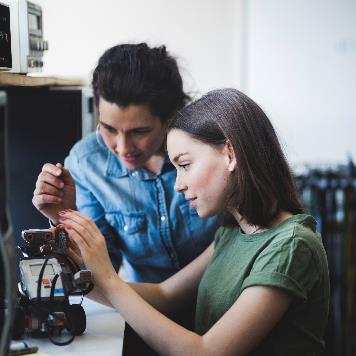 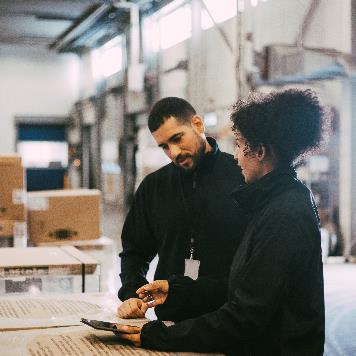 Employer facing; For Market Maker
Our workforce support is targeted to employer needs
Company Need(s)
How we can help
Employer facing; For Industry Partner
Our workforce support is targeted to employer needs
Company Need(s)
How we can help
Employer facing
To best support your hiring needs, we will ask you fill out the workforce need intake form to better understand your job openings
Illustrative – spreadsheet template to be shared
Workforce need intake form to be shared after the meeting. Please provide as much detail as possible before sharing back.
Employer facing; For Market Maker
Using your completed workforce need intake form, your Market Maker / industry partner will determine your best support options
Illustrative - Template to be populated by your Market Maker
1
2
3
Employer facing; For Industry Partner
Using your completed workforce need intake form, your Market Maker / industry partner will determine your best support options
Illustrative - Template to be populated by Market Maker & industry partner
1
2
3
Employer facing
What types of jobs have been toughest to fill and why?


Do these jobs have regular pipeline needs each quarter?


Do you currently collaborate with the MassHire on workforce needs?


Are you currently partnered with any training or education providers?


Do you feel comfortable partnering with other employers in order to access new grants?
For discussion
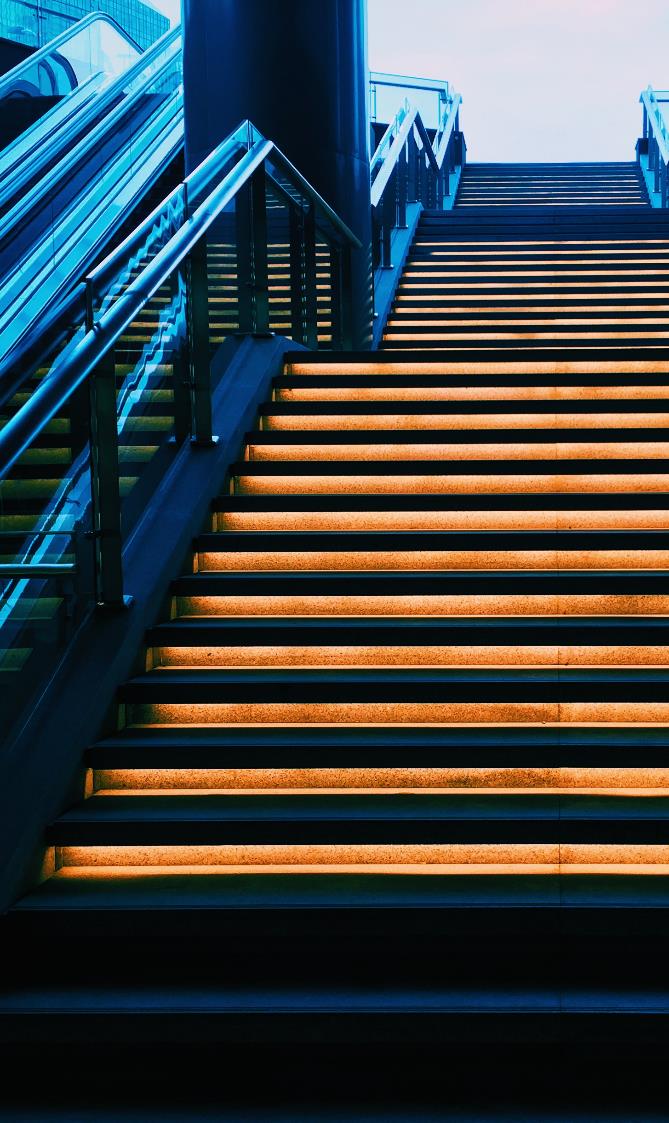 Employer facing; For Market Maker
Next steps
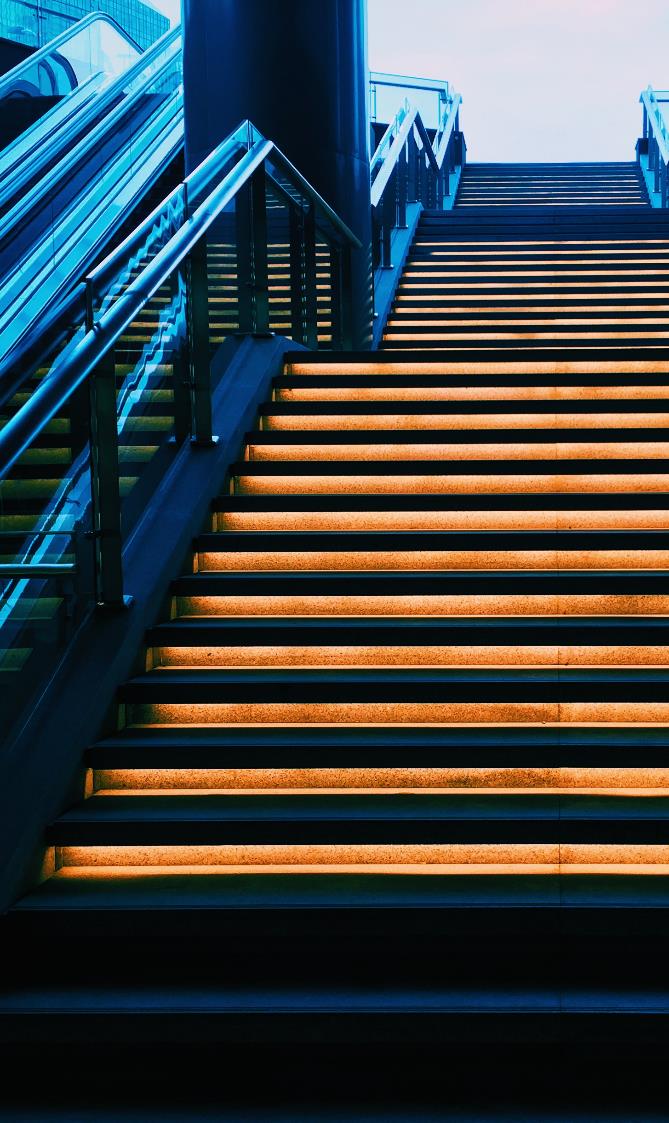 Employer facing; For Industry Partner
Next steps
Employer facing
Appendix
Employer facing
Understand employers’ needs fortrained workers
To support employers, the Commonwealth has invested in the new Market Maker position
Connect employers to resources including training providers for talent pipeline needs
Support hiring of trained workers
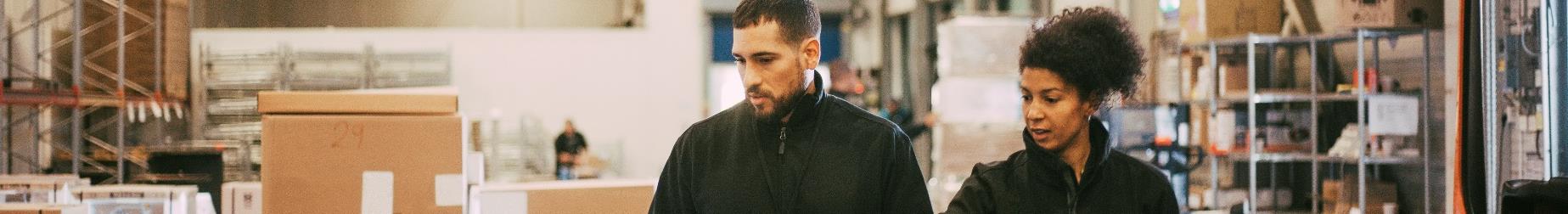 Employer facing
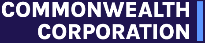 Career Technical Initiative (CTI)
RESPONSES DUE: APRIL 29TH
The Workforce Skills Cabinet and Commonwealth Corporation have launched CTI to supply Vocational Technical Schools with the funding to expand new “third shift” training capacity that will upskill new workers to address employers’ hiring needs
This program pairs employers with local Vocational Technical Schools that are training new workers with the skills necessary to fill in-demand occupations. The ultimate goal of these partnerships will be to create sustainable talent development pipelines
As part of these partnerships, employers will be encouraged to provide feedback on curriculum and screening methodologies
In addition to funding, employer/training provider partnerships will receive technical assistance and recruiting support from MassHire Career Centers and regional workforce boards
CTI trains employees to work in over seventeen priority occupations*
Construction/trades
HVAC Mechanics and Installers
Automotive Services Techs and Mechanics
Automotive Body Repairers
Electricians
Plumbers
Carpenter
Welder
Craft Laborer
Building & General Maintenance Tech
Diesel Tech
Marine Trades Technician
Cooks
Groundskeeping andEquipment Operators
Manufacturing
Machine Operator
Sheet Metal Workers
Biolab, Medical & Clinical Lab Tech
CNC Machine Operator
Electrical Tech
Electronics Tech
Robotics
Are you interested in hiring talent?
Reach out to your local Masshire Career Center or visit the talent access portal at https://commcorp.softr.io
*If you are interested in recruiting for an occupation not listed here, please reach out to a CommCorp representative at commcorp.org/cbe/contact/
To learn more about this opportunity please visit CommCorp’s website at: commcorp.org/available-funding
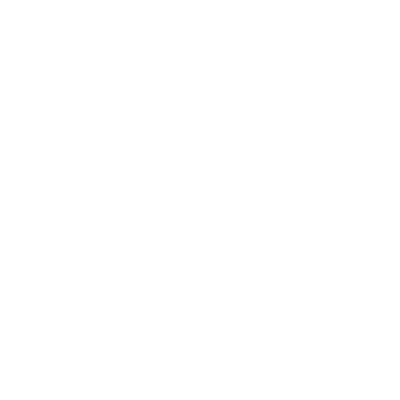 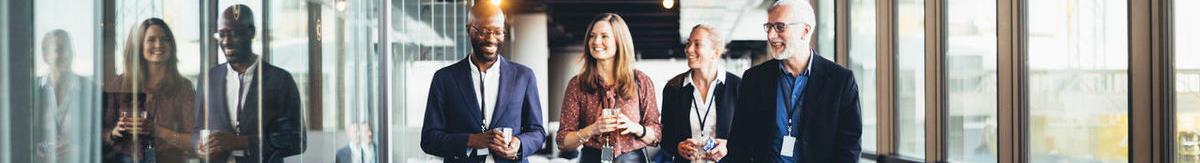 Employer facing
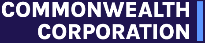 Workforce Competitiveness Trust Fund (WCTF)
RELEASE DATE: OCTOBER 18thRESPONSES DUE: ONGOING
The Workforce Skills Cabinet and Commonwealth Corporation have launched WCTF to supply employers and training providers with the funding to develop programs that will train new workers to address employers’ hiring needs
The program is designed to match employers with local training providers with the goal of establishing sustainable talent development pipelines. Within these partnerships employers will give input into curriculum design and the types of workers they need help recruiting
In addition to program funding, employer/training provider partnerships will receive technical assistance and recruiting support from MassHire Career Centers and regional workforce boards
Awardees can apply for up to $500k in funding, with the potential for higher amounts subject to consideration
The state of Massachusetts has identified five priority industries*
Healthcare
Certified Nursing Assistant
Home Health Aid
Pharmacy Tech
Medical Clinical Lab Techs
Medical Records/Health Info
Substance Abuse & Behavioral Disorder Counselors
Finance
Customer Service Agent
Teller
Loan Officers (incld., Mortgage)
Loan Interviewer and Clerk(Loan Processor, Specialist, etc.)
Credit Analyst
Construction/Skilled Trades
HVAC Mechanics and Installers
Automotive Service Techs
Electricians
Plumbers
Information Technology
Web Developers
Computer User Support Specialist
Computer Network Support Administrators
Information Security Analysts
Transportation
Heavy and Tractor-Trailer Truck Driver
Are you interested in hiring talent?
Reach out to your local Masshire Career Center or visit the talent access portal at https://commcorp.softr.io
*If you are interested in recruiting for an occupation not listed here, please reach out to a CommCorp representative at commcorp.org/cbe/contact/
To learn more about this opportunity please visit CommCorp’s website at: commcorp.org/available-funding
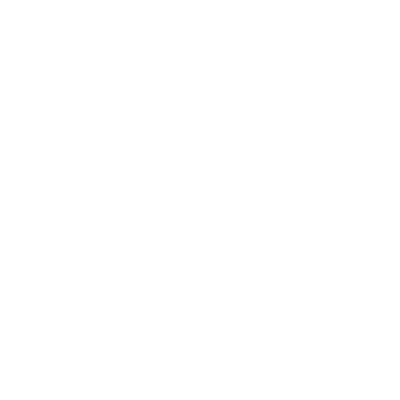 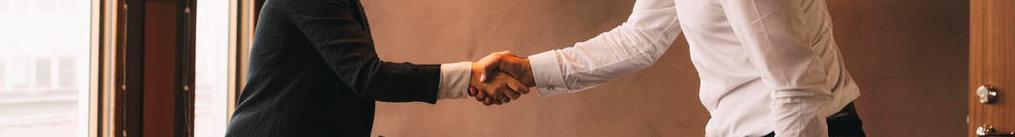 Employer facing
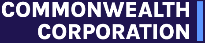 RENEW Demonstration Initiative
RELEASE DATE: OCTOBER 22nd RESPONSES DUE: ONGOING
Industries are facing the dual challenge of finding skilled talent in a tight labor market and ensuring the development of a diverse and equitable workforce.
The Workforce Skills Cabinet and Commonwealth Corporation have launched RENEW to reduce this friction by funding to develop programs that will train workers to address employers' hiring needs and help companies meet their diversity hiring goals.
The program is designed to bridge the gap between employers and local training providers with the goal of establishing sustainable talent development pipelines. Within these partnerships employers will provide input into curriculum design, specify the types of workers they need help recruiting, and pay upon completion of training and job placement.
In addition to funding, partnerships will receive technical assistance and recruiting support from MassHire Career Centers and regional workforce boards.
The state of Massachusetts has identified six priority industries*
Healthcare
Certified Nursing Assistant
Home Health Aid
Pharmacy Tech
Medical Clinical Lab Techs
Medical Records/Health Info
Substance Abuse & Behavioral Disorder Counselors
Finance
Customer Service Agent
Teller
Loan Officers (incld., Mortgage)
Loan Interviewer and Clerk(Loan Processor, Specialist, etc.)
Credit Analyst
Construction/Skilled Trades
HVAC Mechanics and Installers
Automotive Service Techs
Electricians
Plumbers
Information Technology
Web Developers
Computer User Support Specialist
Computer Network Support Administrators
Information Security Analysts
Manufacturing
Biolab, Medical, and Clinical Lab Techs
CNC Machine Operator
Sheet Metal worker
Electrical Tech
Transportation
Heavy and Tractor-Trailer Truck Driver
Are you interested in hiring talent?
Reach out to your local Masshire Career Center or visit the talent access portal at https://commcorp.softr.io
*If you are interested in recruiting for an occupation not listed here, please reach out to a CommCorp representative at commcorp.org/cbe/contact/
To learn more about this opportunity please visit CommCorp’s website at: commcorp.org/available-funding
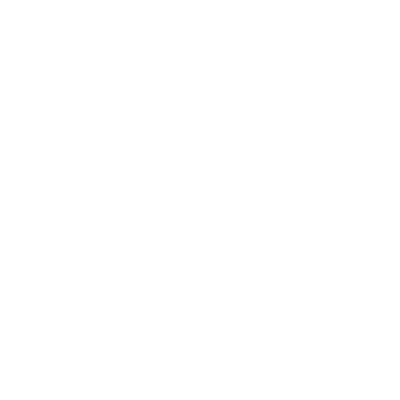 Internal only
4B
4B. Workforce need intake form
Employer facing
To best support your hiring needs, we will ask you fill out the workforce need intake form to better understand your job openings
Illustrative – spreadsheet template to be shared
Workforce need intake form to be shared after the meeting. Please provide as much detail as possible before sharing back.
Internal only
4C
4C. Workforce need support plan
Employer facing; For Industry Partner
Using your completed workforce need intake form, your Market Maker / industry partner will determine your best support options
Illustrative - Template to be populated by your Market Maker
1
2
3
Employer facing; For Industry Partner
Using your completed workforce need intake form, your Market Maker / industry partner will determine your best support options
Illustrative - Template to be populated by Market Maker & industry partner
1
2
3
Internal only
4D
4D. Internal employer tracker
Internal only
Example internal employer tracker
Engaged
Identified
Completed (i.e., handed over to Market Maker, MassHire, and / or Education / Training providers)
Internal only
4E
4E. Action Plan Tracker
Employer facing
Immediate Hiring | Updates on workforce strategy
In progress
At risk
Completed
Employer facing
Future Pipeline | Updates on workforce strategy
In progress
At risk
Completed
Internal only
5. What support options are available for immediate hiring needs?
Internal only
5
Four support options exist for immediate hiring needs
A
B
C
D
Note: These are suggested steps to help navigate the employer engagement process
Internal only
5A
Deep dive on MassHire Career Centers
Note: These are suggested steps to help navigate the employer engagement process
Internal only
5B
Deep dive on education providers (I/III)
Note: These are suggested steps to help navigate the employer engagement process
Internal only
5B
Deep dive on CTE schools / programs (II/III)
CTE Programs – Ch. 74 approved programs
Advanced Manufacturing Technology
Automotive Collision Repair & Refinishing
Automotive Technology
Biotechnology
Business Technology
Carpentry
Cosmetology
Culinary Arts
Design & Visual Communications
Drafting
Electricity
Exploratory
Health Assisting
Heating - Ventilation - Air Conditioning - Refrigeration
Metal Fabrication & Joining Technologies
Painting & Design Technologies
Plumbing
Programming & Web Development
CTE Schools – Ch. 74 approved schools
Agawam High School
Amherst Regional High School
Assabet Valley Vocational High School
Atlantis Charter School
Attleboro High School
B M C Durfee High School
Barnstable High School
Bartlett Jr Sr High School
Bay Path Regional Vocational Technical High School
Monument Mt Regional High School
Mt Everett Regional
Nantucket High School
Nashoba Valley Technical High School
New Bedford High School
New Heights Charter School of Brockton
Westfield Technical Academy
Weymouth High School
Worcester Technical High School
Note: These are suggested steps to help navigate the employer engagement process; Only showing Chapter 74 approved programs above. Many more programs exist.; Not all programs and schools are approved for CTI funding.
Internal only
5B
Deep dive on community colleges (III/III)
How to find community colleges?

Go to Massachusetts Community Colleges - Massachusetts Association of Community Colleges (masscc.org) 

Learn more about each community college by clicking on each school 

Find current programs offered by clicking "Learn more about programs offered"
Current community colleges 

Berkshire Community College
Bristol Community College
Bunker Hill Community College
Cape Cod Community College
Greenfield Community College
Holyoke Community College
Massasoit Community College
MassBay Community College
Middlesex Community College
Mount Wachusett Community College
North Shore Community College
Northern Essex Community College
Quinsigamond Community College
Roxbury Community College
Springfield Technical Community College
Note: These are suggested steps to help navigate the employer engagement process
Internal only
5C
Deep dive on training providers (I/II)
Note: These are suggested steps to help navigate the employer engagement process
Internal only
6B
Deep dive on training providers (II/II)
How to find training providers?
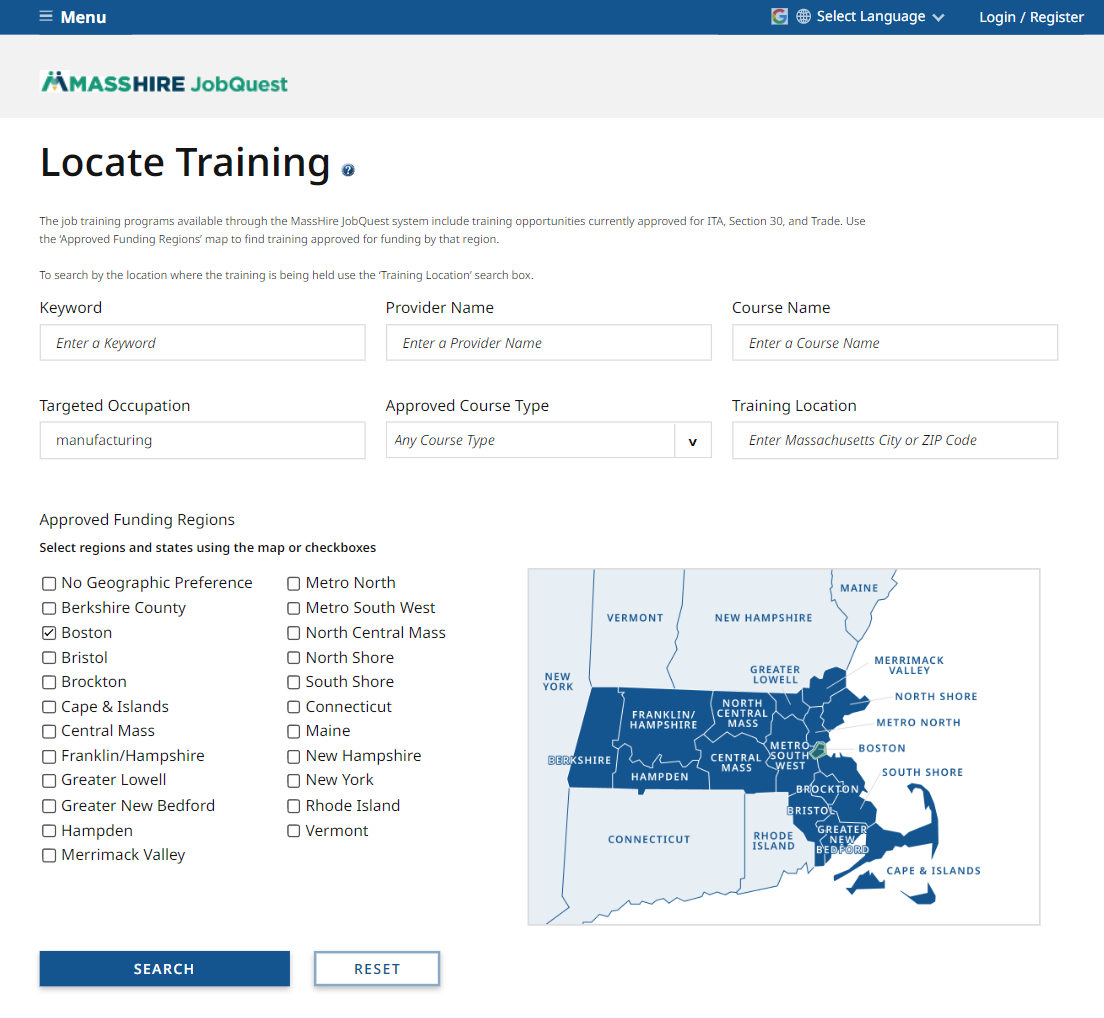 Go to list of MassHire eligible training providers –https://jobquest.dcs.eol.mass.gov/JobQuest/Training.aspx 

Search for approved training providers and programs by – fill in none, some, or all of these:
Keyword
Provider name
Course name
Targeted occupation
Approved course type
Training location
Approved funding regions

Click search for results

If a result is a good fit, click on the blue text of the program to see:
Training description
Eligibility requirements
Targeted occupations
Etc.
Internal only
5D
Deep dive on Hiring International Workers (I/II)
Talent Pool
There are many benefits to hiring international graduates

Active job seekers – most int. graduates are looking for jobs in the US but struggle to find employers willing to hire them

STEM talent – over 10,000 international students graduate from MA universities with STEM degrees each year

Diversity – international graduates bring unique perspectives and experiences to the workplace

Global expertise – international graduates can accelerate business success among diverse customer groups
Hiring Process 
The hiring process is light touch for interns and new graduates

Internships 
Most students are internship eligible after 1st year of study
Low/no work needed to employ int. vs domestic students

1-3 years post graduation
Most students can work for one year post graduation on their student visa; STEM graduates can work for three
Low/no work needed to employ int. vs domestic graduates

3+ years post graduation
Most graduates will need to apply for a work visa after their student visa extension expires
Employers need to support the application process, covering costs and providing legal expertise
Note: These are suggested steps to help navigate the employer engagement process ; Sources: Interstride Report 2022, IPEDS    Notes: see following page for deep dive on visa types
5D
Overview of sponsoring international students (called foreign nationals: "FN")
Deep dive on Hiring International Workers (II/II)
Opportunity
Source: St. Louis Mosaic Project
Note: This information is intended to be general. It does not cover all requirements of the visa options, nor does it describe all possible visa options.; These are suggested steps to help navigate the employer engagement process
Internal only
6. What support options are available for future pipeline needs?
Internal only
6
Five support options exist for future pipeline hiring needs
Requires partnership with a training provider and additional employer(s)
A
B
C
D
E
Note: These are suggested steps to help navigate the employer engagement process
Internal only
6A
Deep dive on education providers (I/III)
Note: These are suggested steps to help navigate the employer engagement process
Internal only
6A
Deep dive on CTE schools / programs (II/III)
CTE Programs – Ch. 74 approved programs
Advanced Manufacturing Technology
Automotive Collision Repair & Refinishing
Automotive Technology
Biotechnology
Business Technology
Carpentry
Cosmetology
Culinary Arts
Design & Visual Communications
Drafting
Electricity
Exploratory
Health Assisting
Heating - Ventilation - Air Conditioning - Refrigeration
Metal Fabrication & Joining Technologies
Painting & Design Technologies
Plumbing
Programming & Web Development
CTE Schools – Ch. 74 approved schools
Agawam High School
Amherst Regional High School
Assabet Valley Vocational High School
Atlantis Charter School
Attleboro High School
B M C Durfee High School
Barnstable High School
Bartlett Jr Sr High School
Bay Path Regional Vocational Technical High School
Monument Mt Regional High School
Mt Everett Regional
Nantucket High School
Nashoba Valley Technical High School
New Bedford High School
New Heights Charter School of Brockton
Westfield Technical Academy
Weymouth High School
Worcester Technical High School
Note: These are suggested steps to help navigate the employer engagement process; Only showing Chapter 74 approved programs above. Many more programs exist.; Not all programs and schools are approved for CTI funding.
Internal only
6A
Deep dive on community colleges (III/III)
How to find community colleges?

Go to Massachusetts Community Colleges - Massachusetts Association of Community Colleges (masscc.org) 

Learn more about each community college by clicking on each school 

Find current programs offered by clicking "Learn more about programs offered"
Current community colleges 

Berkshire Community College
Bristol Community College
Bunker Hill Community College
Cape Cod Community College
Greenfield Community College
Holyoke Community College
Massasoit Community College
MassBay Community College
Middlesex Community College
Mount Wachusett Community College
North Shore Community College
Northern Essex Community College
Quinsigamond Community College
Roxbury Community College
Springfield Technical Community College
Note: These are suggested steps to help navigate the employer engagement process
Internal only
6B
Deep dive on training providers (I/II)
Note: These are suggested steps to help navigate the employer engagement process
Internal only
6B
Deep dive on training providers (II/II)
How to find training providers?
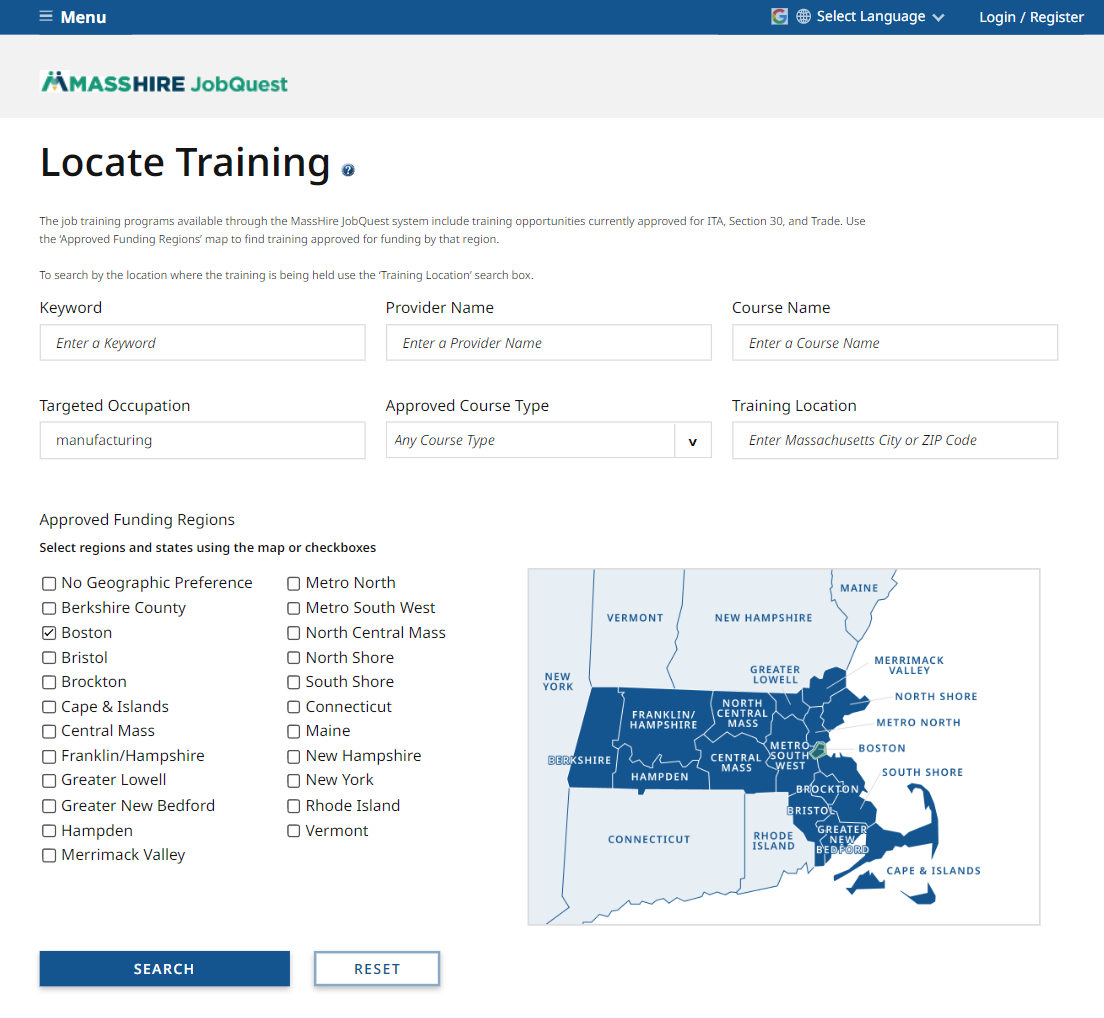 Go to list of MassHire eligible training providers –https://jobquest.dcs.eol.mass.gov/JobQuest/Training.aspx 

Search for approved training providers and programs by – fill in none, some, or all of these:
Keyword
Provider name
Course name
Targeted occupation
Approved course type
Training location
Approved funding regions

Click search for results

If a result is a good fit, click on the blue text of the program to see:
Training description
Eligibility requirements
Targeted occupations
Etc.
Note: These are suggested steps to help navigate the employer engagement process
Internal only
6C
Deep dive on CTI (I/II)
See appendix for CTI eligible schools
Note: These are suggested steps to help navigate the employer engagement process
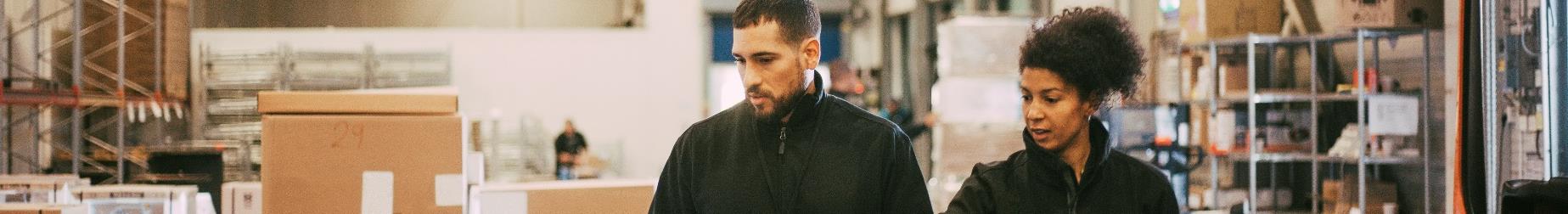 Internal only
6C
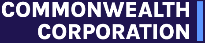 Career Technical Initiative (CTI) (II/II)
RESPONSES DUE: APRIL 29TH
The Workforce Skills Cabinet and Commonwealth Corporation have launched CTI to supply Vocational Technical Schools with the funding to expand new “third shift” training capacity that will upskill new workers to address employers’ hiring needs
This program pairs employers with local Vocational Technical Schools that are training new workers with the skills necessary to fill in-demand occupations. The ultimate goal of these partnerships will be to create sustainable talent development pipelines
As part of these partnerships, employers will be encouraged to provide feedback on curriculum and screening methodologies
In addition to funding, employer/training provider partnerships will receive technical assistance and recruiting support from MassHire Career Centers and regional workforce boards
CTI trains employees to work in over seventeen priority occupations*
Construction/trades
HVAC Mechanics and Installers
Automotive Services Techs and Mechanics
Automotive Body Repairers
Electricians
Plumbers
Carpenter
Welder
Craft Laborer
Building & General Maintenance Tech
Diesel Tech
Marine Trades Technician
Cooks
Groundskeeping andEquipment Operators
Manufacturing
Machine Operator
Sheet Metal Workers
Biolab, Medical & Clinical Lab Tech
CNC Machine Operator
Electrical Tech
Electronics Tech
Robotics
Are you interested in hiring talent?
Reach out to your local Masshire Career Center or visit the talent access portal at https://commcorp.softr.io
*If you are interested in recruiting for an occupation not listed here, please reach out to a CommCorp representative at commcorp.org/cbe/contact/
To learn more about this opportunity please visit CommCorp’s website at: commcorp.org/available-funding
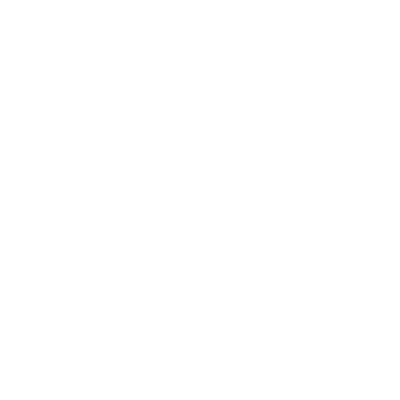 Internal only
6D
Deep dive on WCTF (I/II)
Note: These are suggested steps to help navigate the employer engagement process
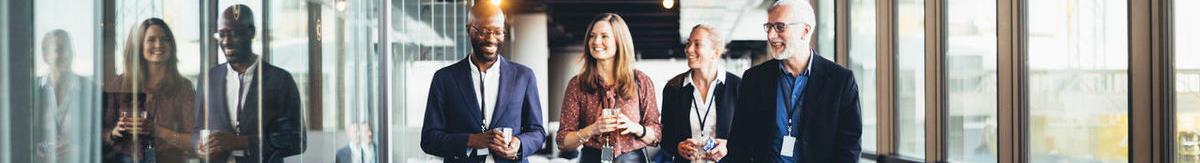 Internal only
6D
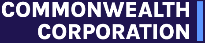 Workforce Competitiveness Trust Fund (WCTF) (II/II)
RELEASE DATE: OCTOBER 18thRESPONSES DUE: ONGOING
The Workforce Skills Cabinet and Commonwealth Corporation have launched WCTF to supply employers and training providers with the funding to develop programs that will train new workers to address employers’ hiring needs
The program is designed to match employers with local training providers with the goal of establishing sustainable talent development pipelines. Within these partnerships employers will give input into curriculum design and the types of workers they need help recruiting
In addition to program funding, employer/training provider partnerships will receive technical assistance and recruiting support from MassHire Career Centers and regional workforce boards
Awardees can apply for up to $500k in funding, with the potential for higher amounts subject to consideration
The state of Massachusetts has identified five priority industries*
Healthcare
Certified Nursing Assistant
Home Health Aid
Pharmacy Tech
Medical Clinical Lab Techs
Medical Records/Health Info
Substance Abuse & Behavioral Disorder Counselors
Finance
Customer Service Agent
Teller
Loan Officers (incld., Mortgage)
Loan Interviewer and Clerk(Loan Processor, Specialist, etc.)
Credit Analyst
Construction/Skilled Trades
HVAC Mechanics and Installers
Automotive Service Techs
Electricians
Plumbers
Information Technology
Web Developers
Computer User Support Specialist
Computer Network Support Administrators
Information Security Analysts
Transportation
Heavy and Tractor-Trailer Truck Driver
Are you interested in hiring talent?
Reach out to your local Masshire Career Center or visit the talent access portal at https://commcorp.softr.io
*If you are interested in recruiting for an occupation not listed here, please reach out to a CommCorp representative at commcorp.org/cbe/contact/
To learn more about this opportunity please visit CommCorp’s website at: commcorp.org/available-funding
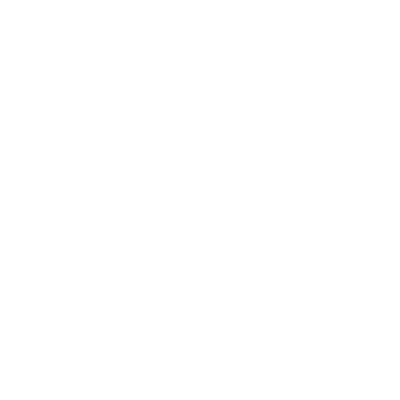 Internal only
6E
Deep dive on RENEW (I/II)
Note: These are suggested steps to help navigate the employer engagement process
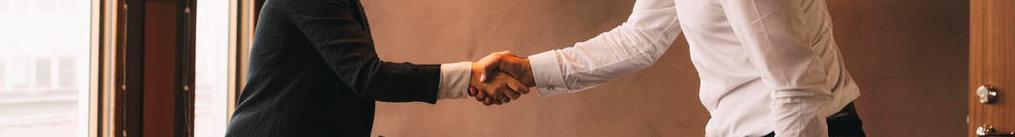 Internal only
6E
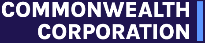 RENEW Demonstration Initiative (II/II)
RELEASE DATE: OCTOBER 22nd RESPONSES DUE: ONGOING
Industries are facing the dual challenge of finding skilled talent in a tight labor market and ensuring the development of a diverse and equitable workforce.
The Workforce Skills Cabinet and Commonwealth Corporation have launched RENEW to reduce this friction by funding to develop programs that will train workers to address employers' hiring needs and help companies meet their diversity hiring goals.
The program is designed to bridge the gap between employers and local training providers with the goal of establishing sustainable talent development pipelines. Within these partnerships employers will provide input into curriculum design, specify the types of workers they need help recruiting, and pay upon completion of training and job placement.
In addition to funding, partnerships will receive technical assistance and recruiting support from MassHire Career Centers and regional workforce boards.
The state of Massachusetts has identified six priority industries*
Healthcare
Certified Nursing Assistant
Home Health Aid
Pharmacy Tech
Medical Clinical Lab Techs
Medical Records/Health Info
Substance Abuse & Behavioral Disorder Counselors
Finance
Customer Service Agent
Teller
Loan Officers (incld., Mortgage)
Loan Interviewer and Clerk(Loan Processor, Specialist, etc.)
Credit Analyst
Construction/Skilled Trades
HVAC Mechanics and Installers
Automotive Service Techs
Electricians
Plumbers
Information Technology
Web Developers
Computer User Support Specialist
Computer Network Support Administrators
Information Security Analysts
Manufacturing
Biolab, Medical, and Clinical Lab Techs
CNC Machine Operator
Sheet Metal worker
Electrical Tech
Transportation
Heavy and Tractor-Trailer Truck Driver
Are you interested in hiring talent?
Reach out to your local Masshire Career Center or visit the talent access portal at https://commcorp.softr.io
*If you are interested in recruiting for an occupation not listed here, please reach out to a CommCorp representative at commcorp.org/cbe/contact/
To learn more about this opportunity please visit CommCorp’s website at: commcorp.org/available-funding
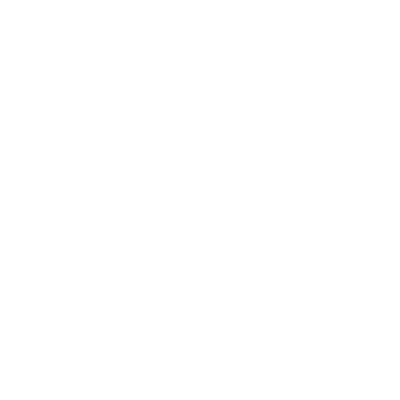 Internal only
7. What support options are available for upskilling incumbents?
Internal only
7
One support option exists for upskilling incumbents
A
Note: These are suggested steps to help navigate the employer engagement process
Internal only
7A
Deep dive on MassHire BSR / Workforce Boards
Note: These are suggested steps to help navigate the employer engagement process
Internal only
Appendix
CTI eligible schools
Berkshires: CTI eligible C74 pathways by school
School with existing CTI programs / applications
Cape & Islands: CTI eligible C74 pathways by school
School with existing CTI programs / applications
Central: CTI eligible C74 pathways by school (I/II)
School with existing CTI programs / applications
Central: CTI eligible C74 pathways by school (II/II)
School with existing CTI programs / applications
Greater Boston: CTI eligible C74 pathways by school (I/III)
School with existing CTI programs / applications
Greater Boston: CTI eligible C74 pathways by school (II/III)
School with existing CTI programs / applications
Greater Boston: CTI eligible C74 pathways by school (III/III)
School with existing CTI programs / applications
Northeast: CTI eligible C74 pathways by school (I/II)
School with existing CTI programs / applications
Northeast: CTI eligible C74 pathways by school (II/II)
School with existing CTI programs / applications
Pioneer Valley: CTI eligible C74 pathways by school (I/II)
School with existing CTI programs / applications
Pioneer Valley: CTI eligible C74 pathways by school (II/II)
School with existing CTI programs / applications
Southeast: CTI eligible C74 pathways by school (I/III)
School with existing CTI programs / applications
Southeast: CTI eligible C74 pathways by school (II/III)
School with existing CTI programs / applications
Southeast: CTI eligible C74 pathways by school (III/III)
School with existing CTI programs / applications
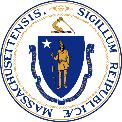 12 schools currently engaged in CTI adult education training across 16 occupations
l Pathway previously completed   l Pathway currently in progress   l Pathway pending award / start
Note: Based on Jan 2021 data, pathway phase (completed, in progress, pending award / start) may have shifted